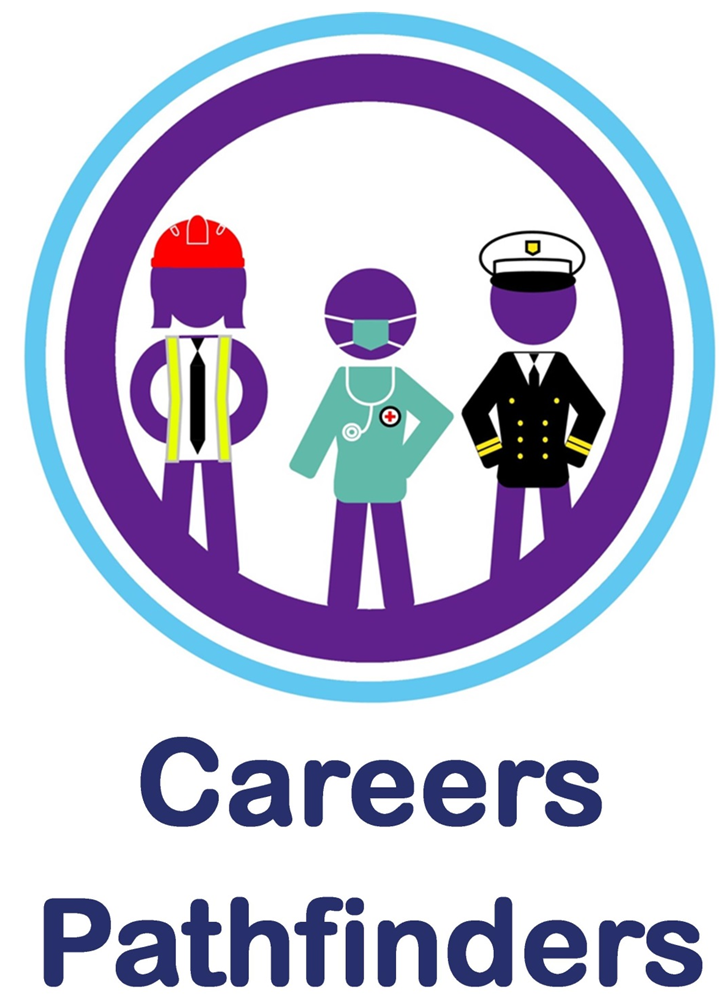 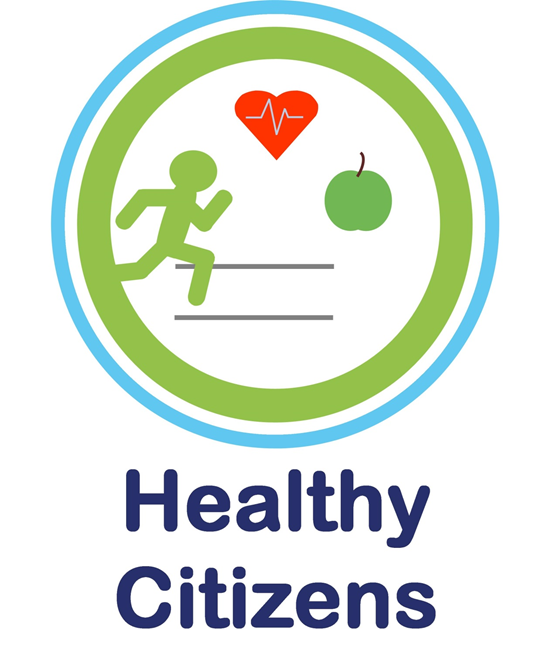 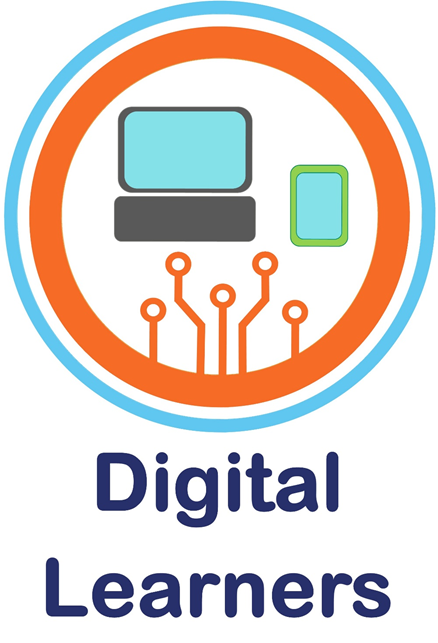 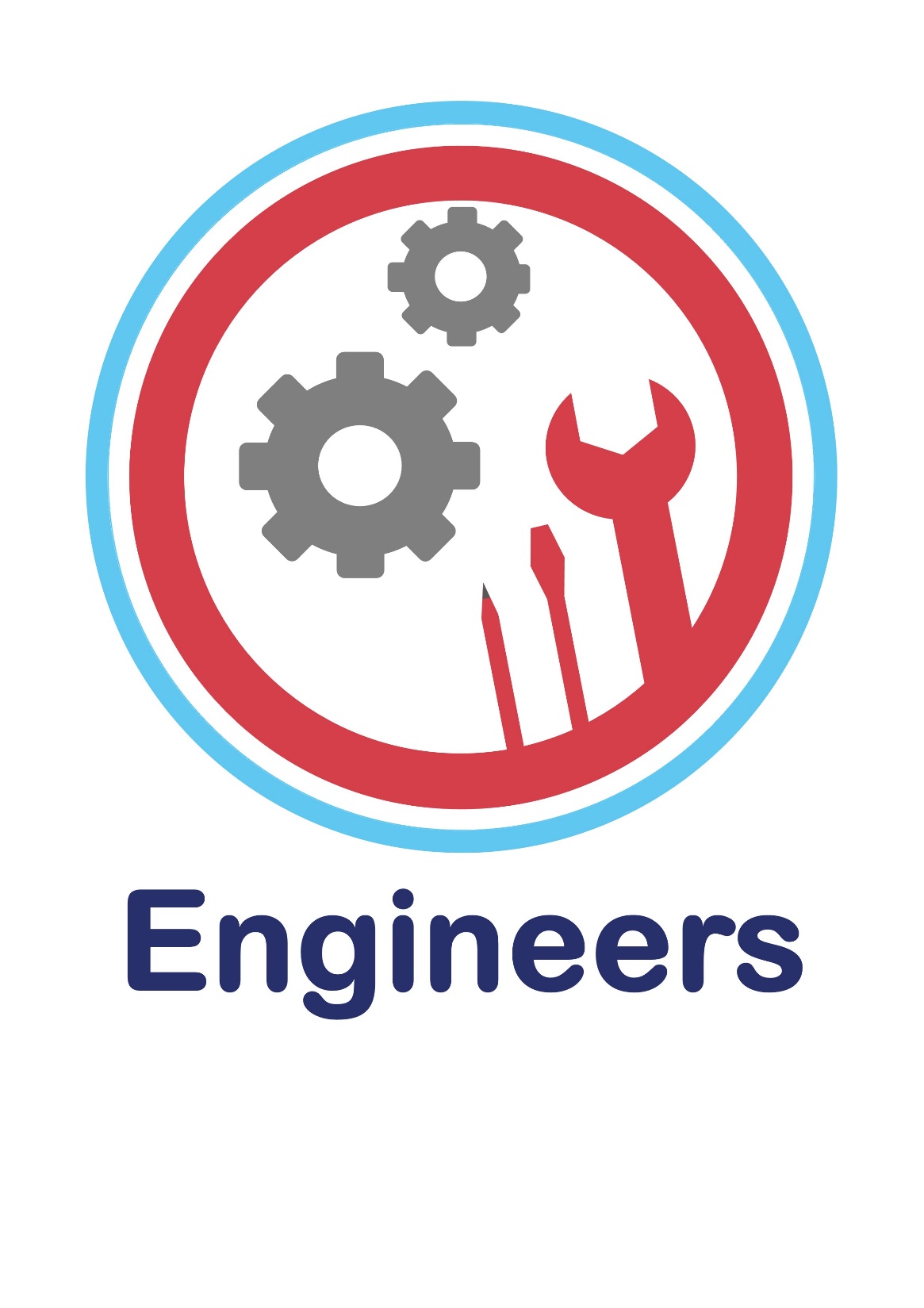 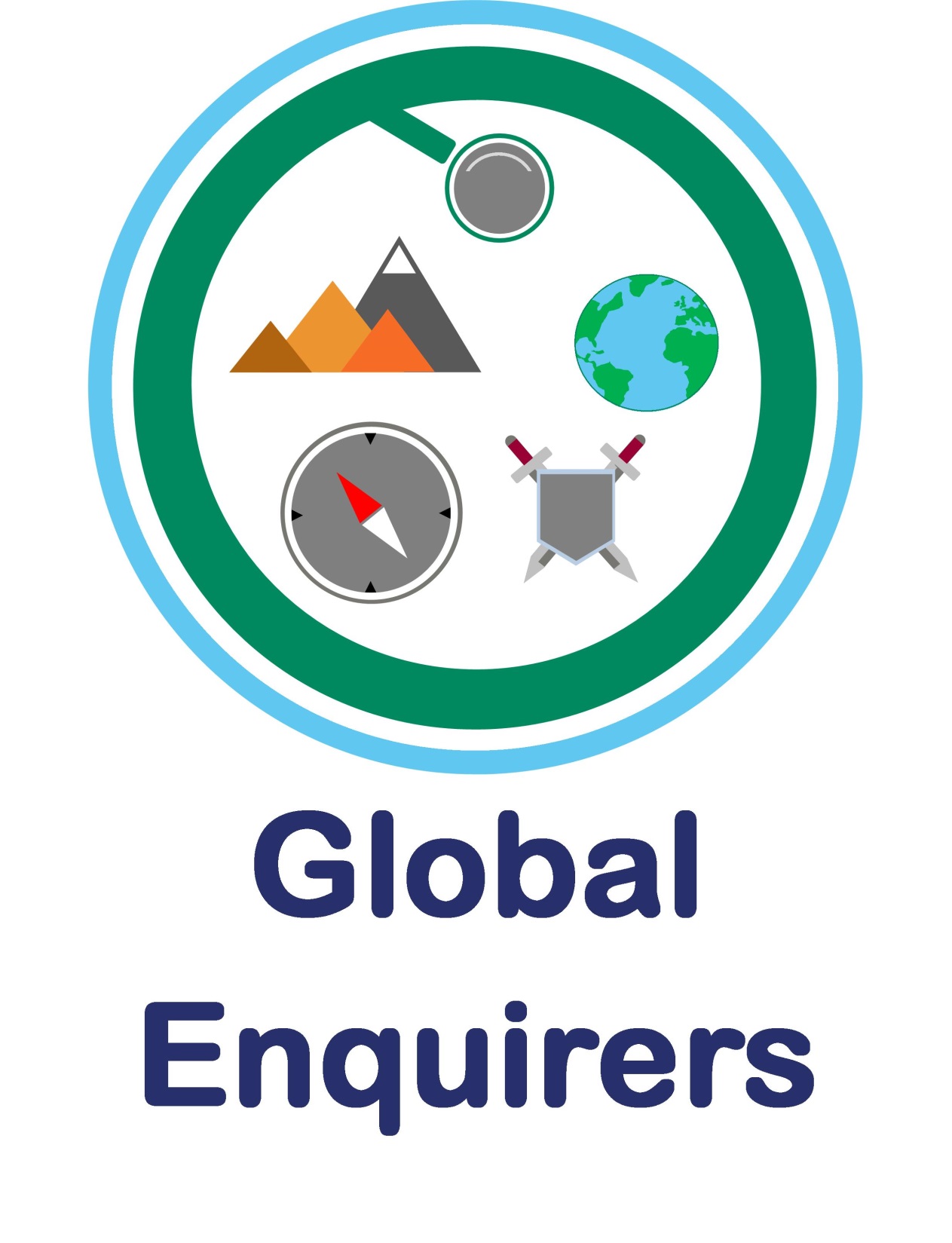 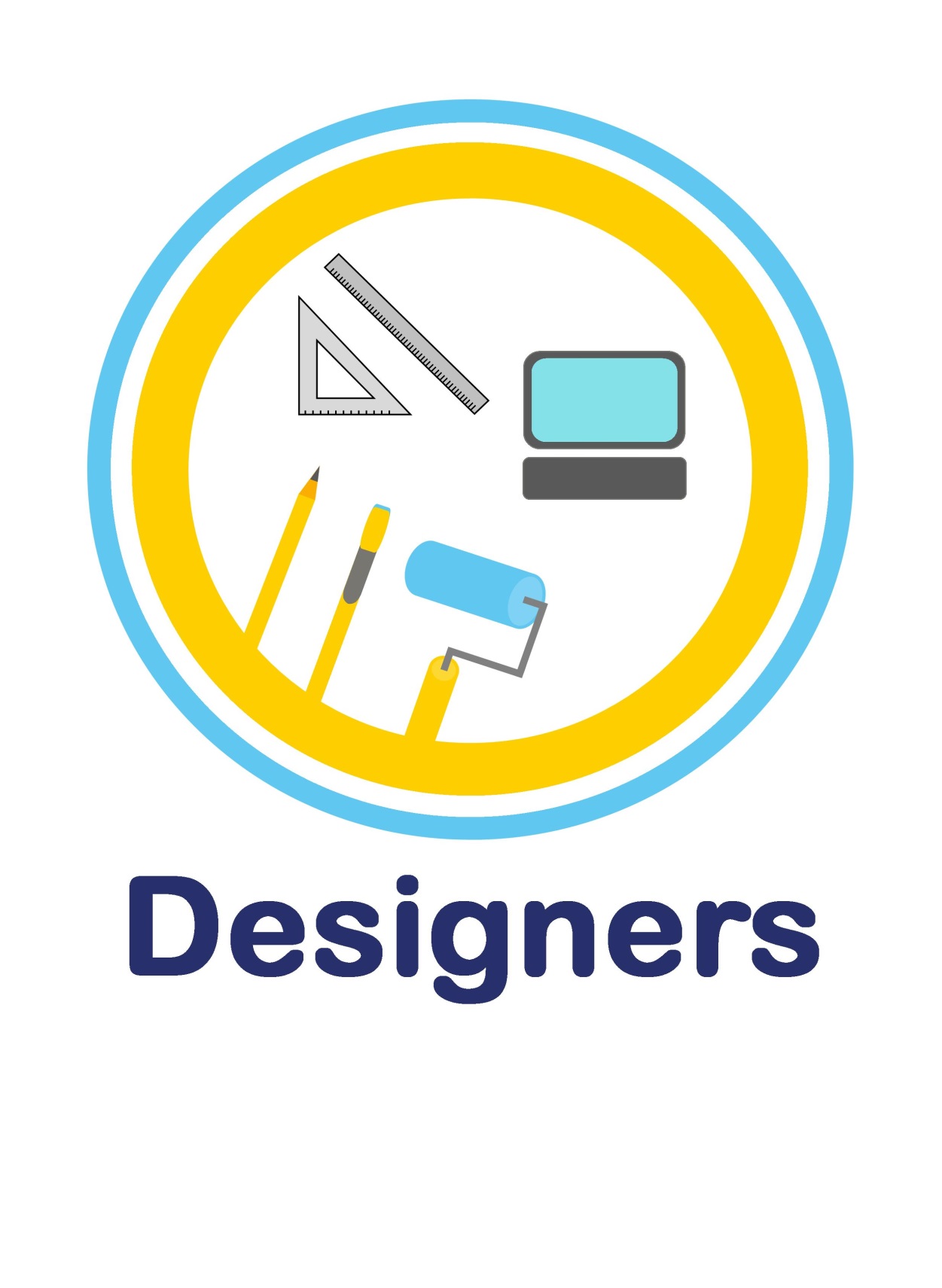 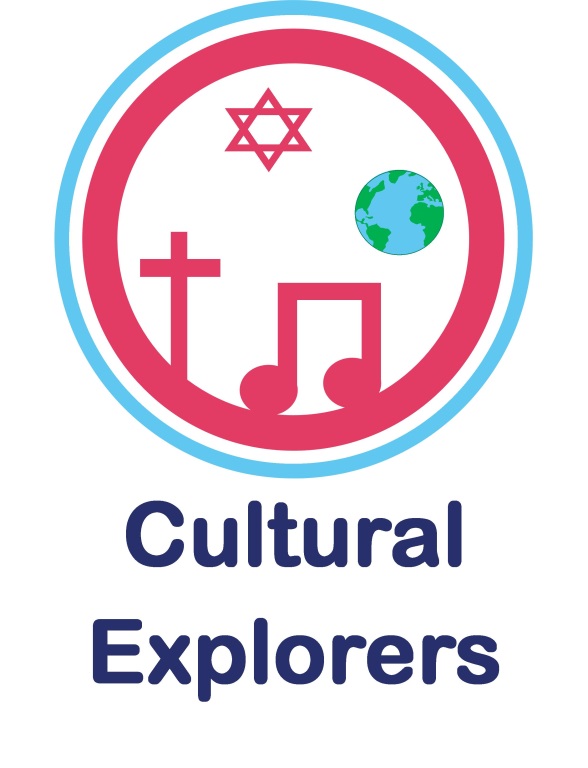 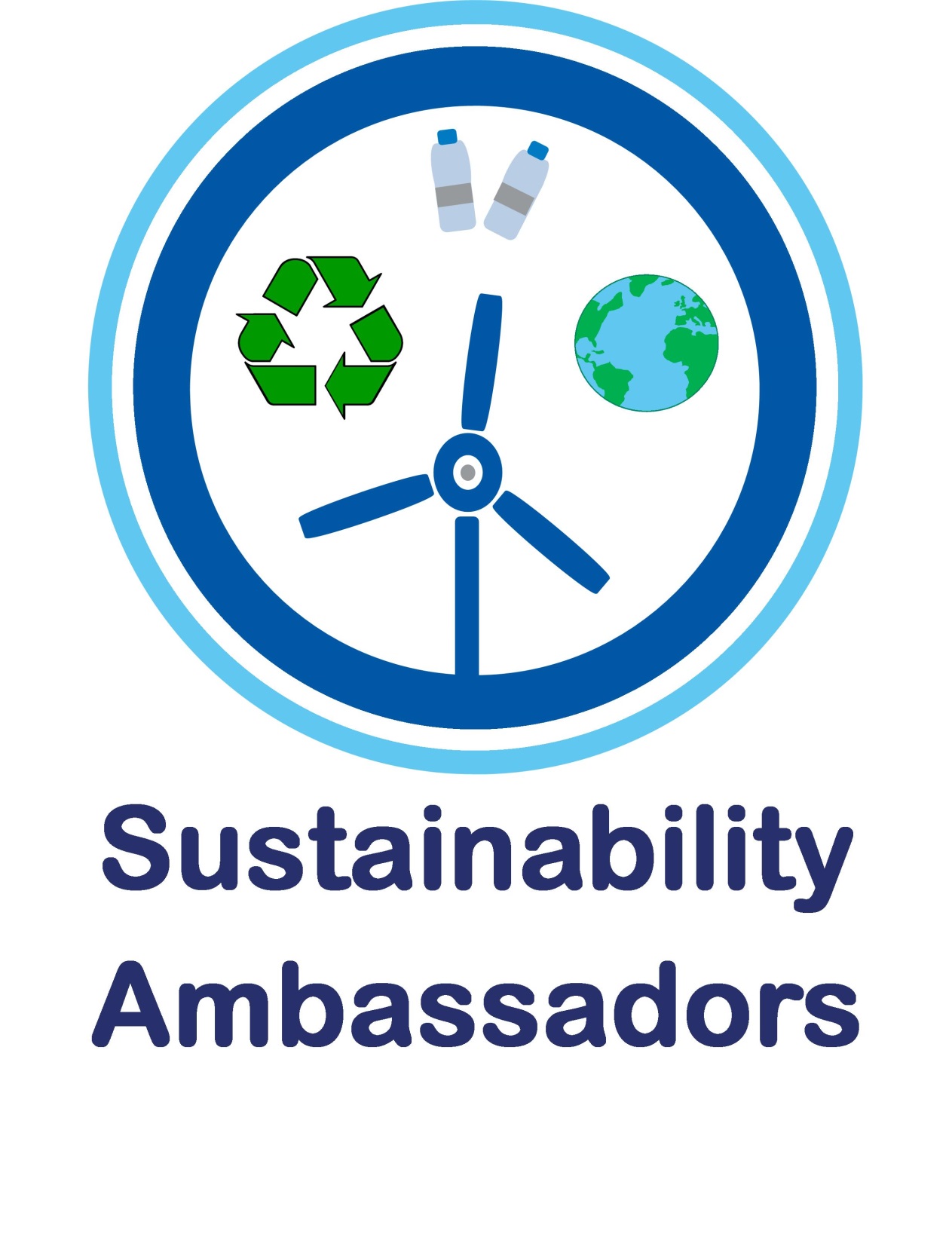 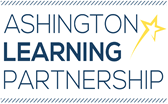 Medium Term Plan: Global Enquirers- History
Traders and Raiders
Who were the Anglo Saxons and why did they come to Britain?
Has history been fair in its portrayal of the Vikings?
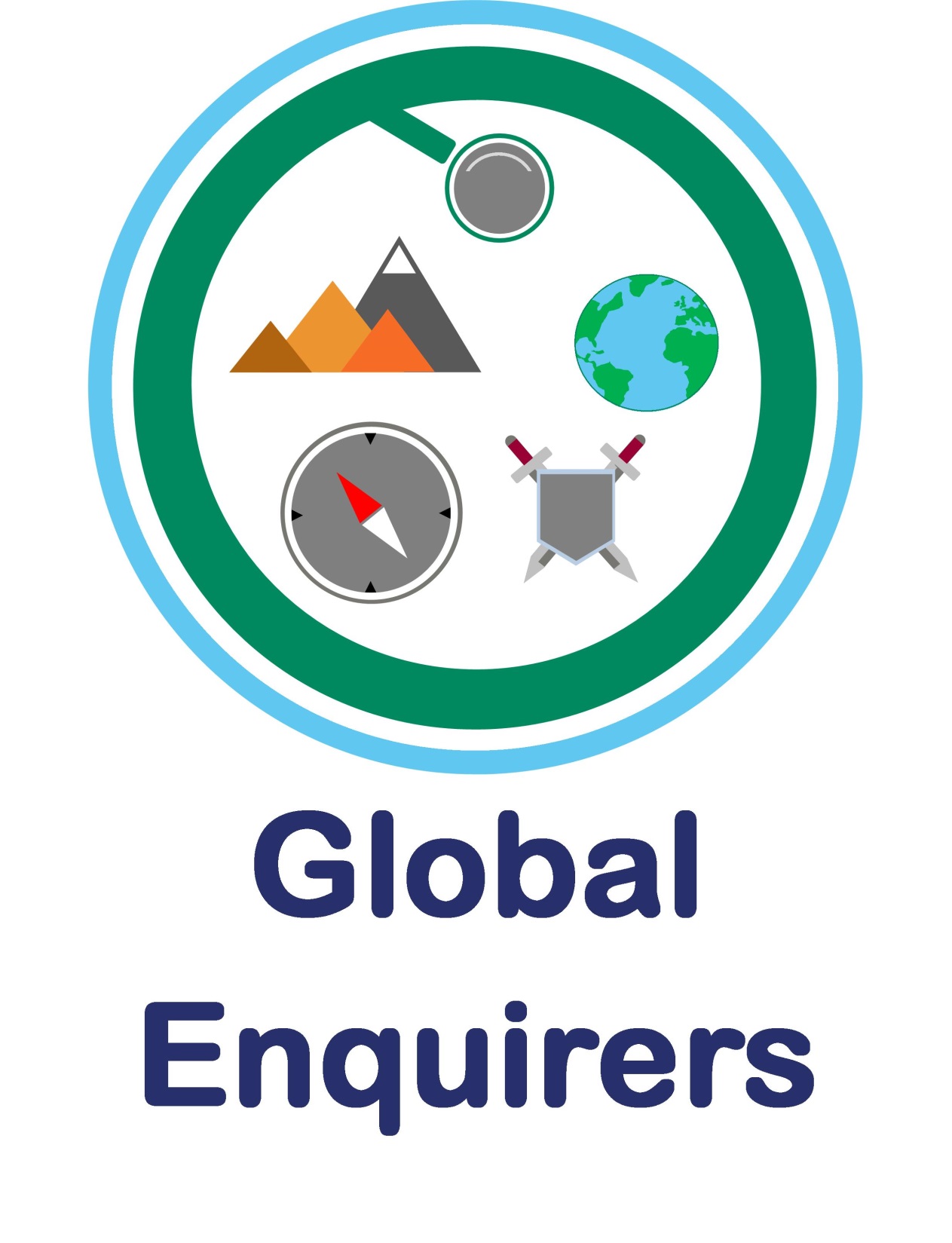 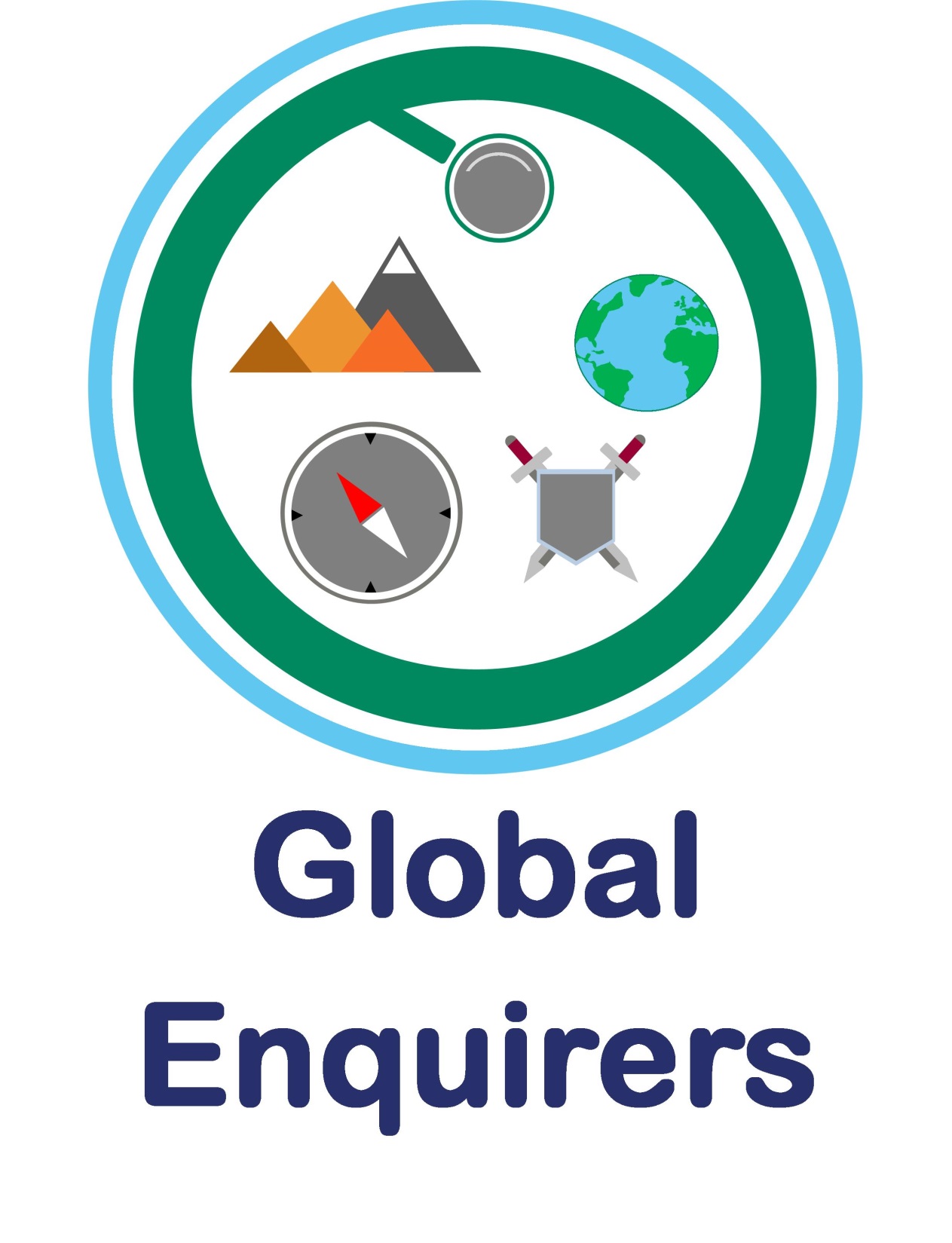 Transferable Knowledge
Chronology, concept of invasion,
Aspect of Study
Chronology and change
Historical enquiry
National Curriculum Overview of Programme of Study
A high-quality history education will help pupils gain a coherent knowledge and understanding of Britain’s past and that of the wider world. It should inspire pupils’ curiosity to know more about the past. Teaching should equip pupils to ask perceptive questions, think critically, weigh evidence, sift arguments, and develop perspective and judgement. History helps pupils to understand the complexity of people’s lives, the process of change, the diversity of societies and relationships between different groups, as well as their own identity and the challenges of their time.
The national curriculum for history aims to ensure that all pupils:  know and understand the history of these islands as a coherent, chronological narrative, from the earliest times to the present day: how people’s lives have shaped this nation and how Britain has influenced and been influenced by the wider world  know and understand significant aspects of the history of the wider world: the nature of ancient civilisations; the expansion and dissolution of empires; characteristic features of past non-European societies; achievements and follies of mankind  gain and deploy a historically grounded understanding of abstract terms such as ‘empire’, ‘civilisation’, ‘parliament’ and ‘peasantry’  understand historical concepts such as continuity and change, cause and consequence, similarity, difference and significance, and use them to make connections, draw contrasts, analyse trends, frame historically-valid questions and create their own structured accounts, including written narratives and analyses  understand the methods of historical enquiry, including how evidence is used rigorously to make historical claims, and discern how and why contrasting arguments and interpretations of the past have been constructed,  gain historical perspective by placing their growing knowledge into different contexts, understanding the connections between local, regional, national and international history; between cultural, economic, military, political, religious and social history; and between short- and long-term timescales

Pupils should continue to develop a chronologically secure knowledge and understanding of British, local and world history, establishing clear narratives within and across the periods they study. They should note connections, contrasts and trends over time and develop the appropriate use of historical terms. They should regularly address and sometimes devise historically valid questions about change, cause, similarity and difference, and significance. They should construct informed responses that involve thoughtful selection and organisation of relevant historical information. They should understand how our knowledge of the past is constructed from a range of sources.

During this area of study students should be taught to:

Britain’s settlement by Anglo-Saxons and Scots
the Viking and Anglo-Saxon struggle for the Kingdom of England to the time of Edward the Confessor
a local history study
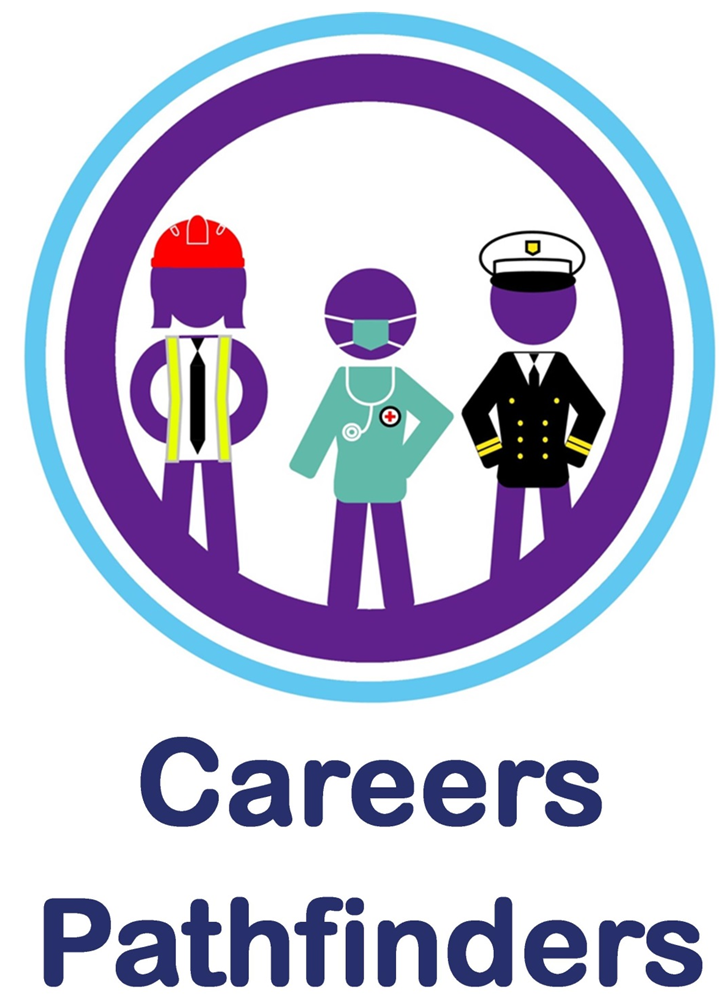 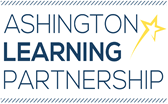 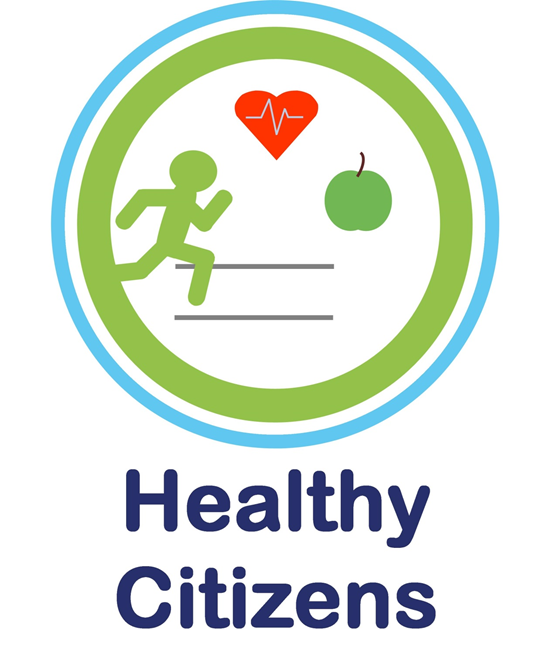 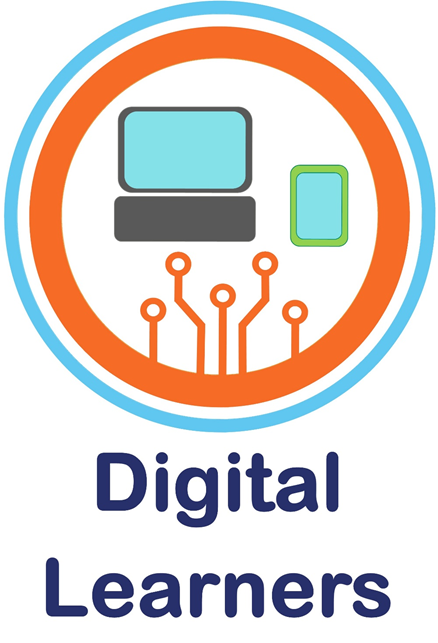 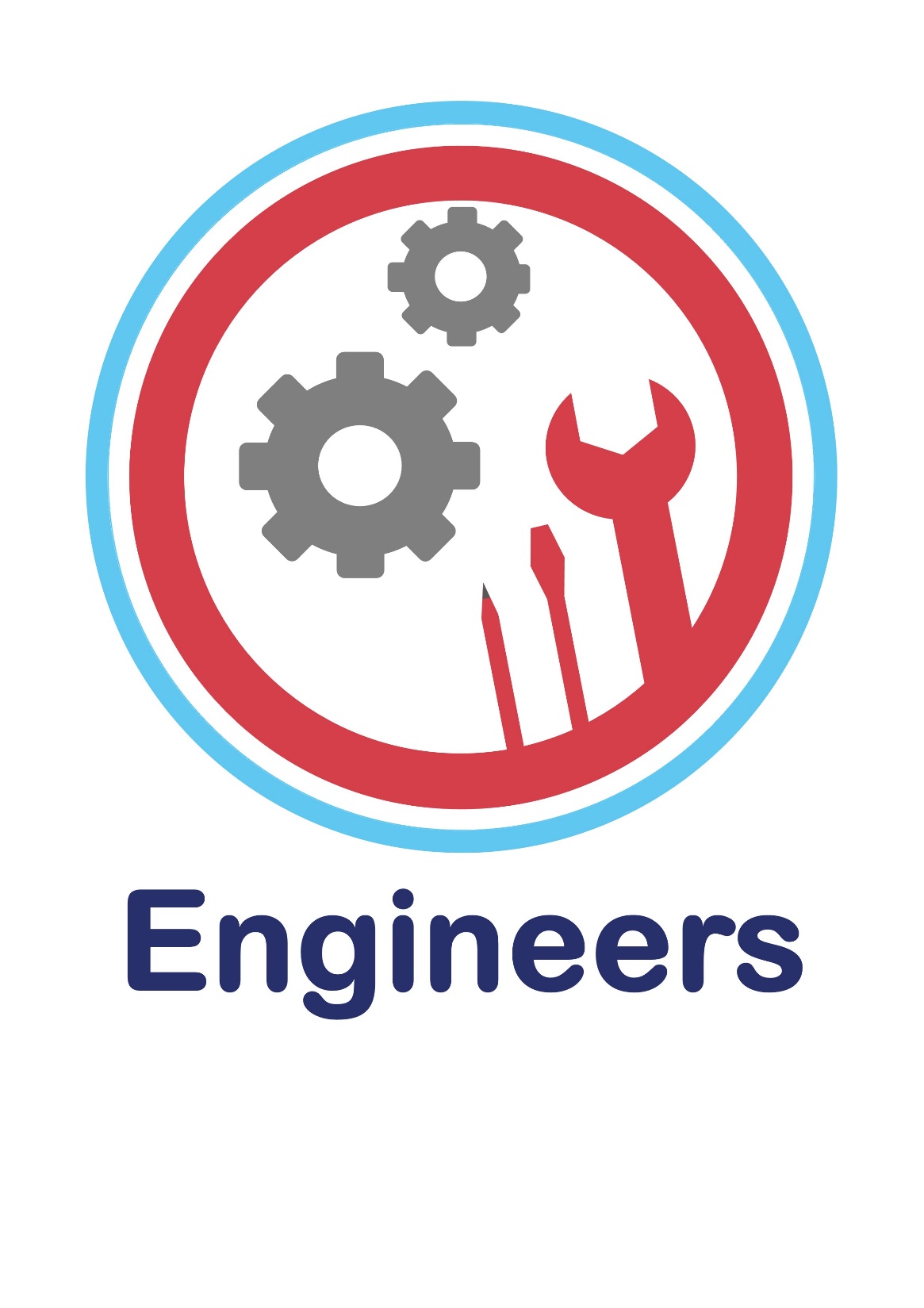 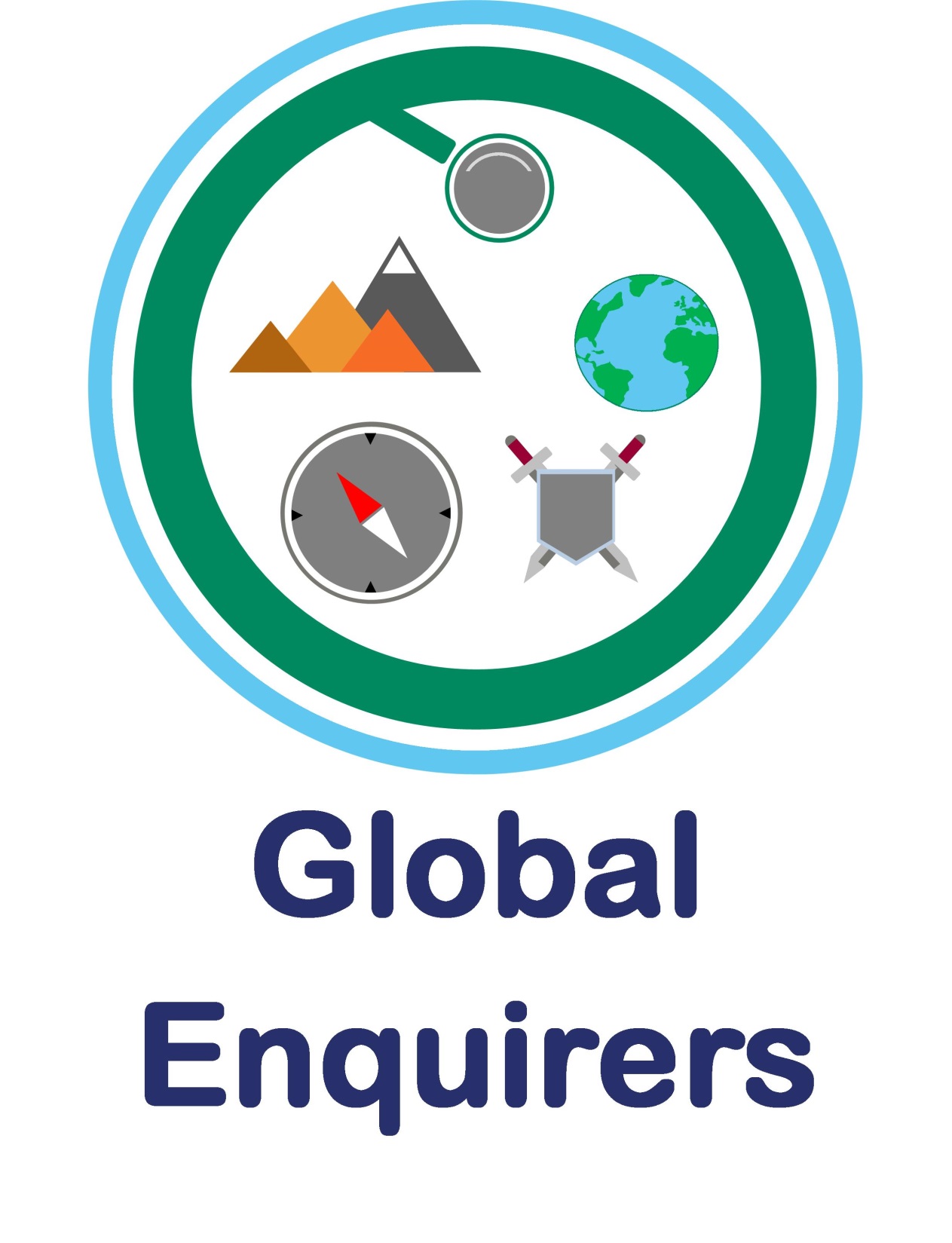 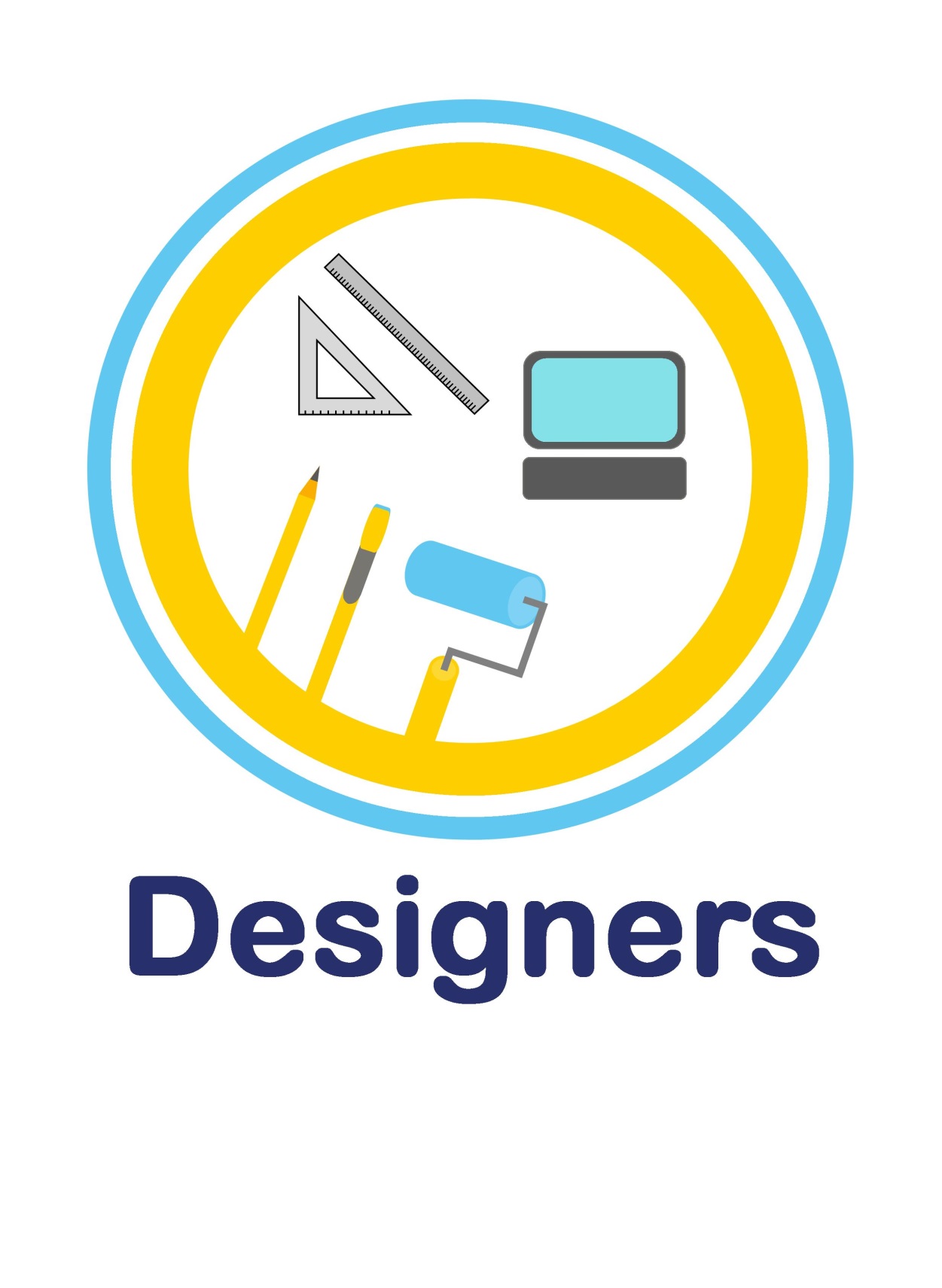 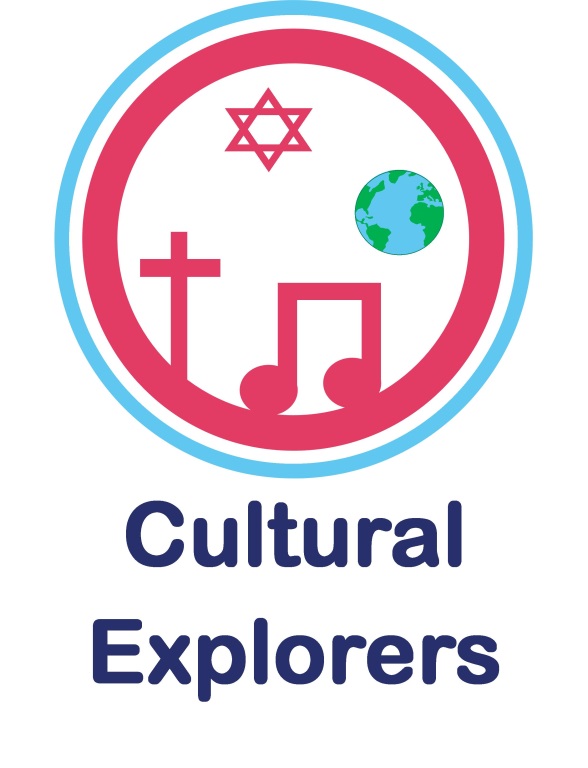 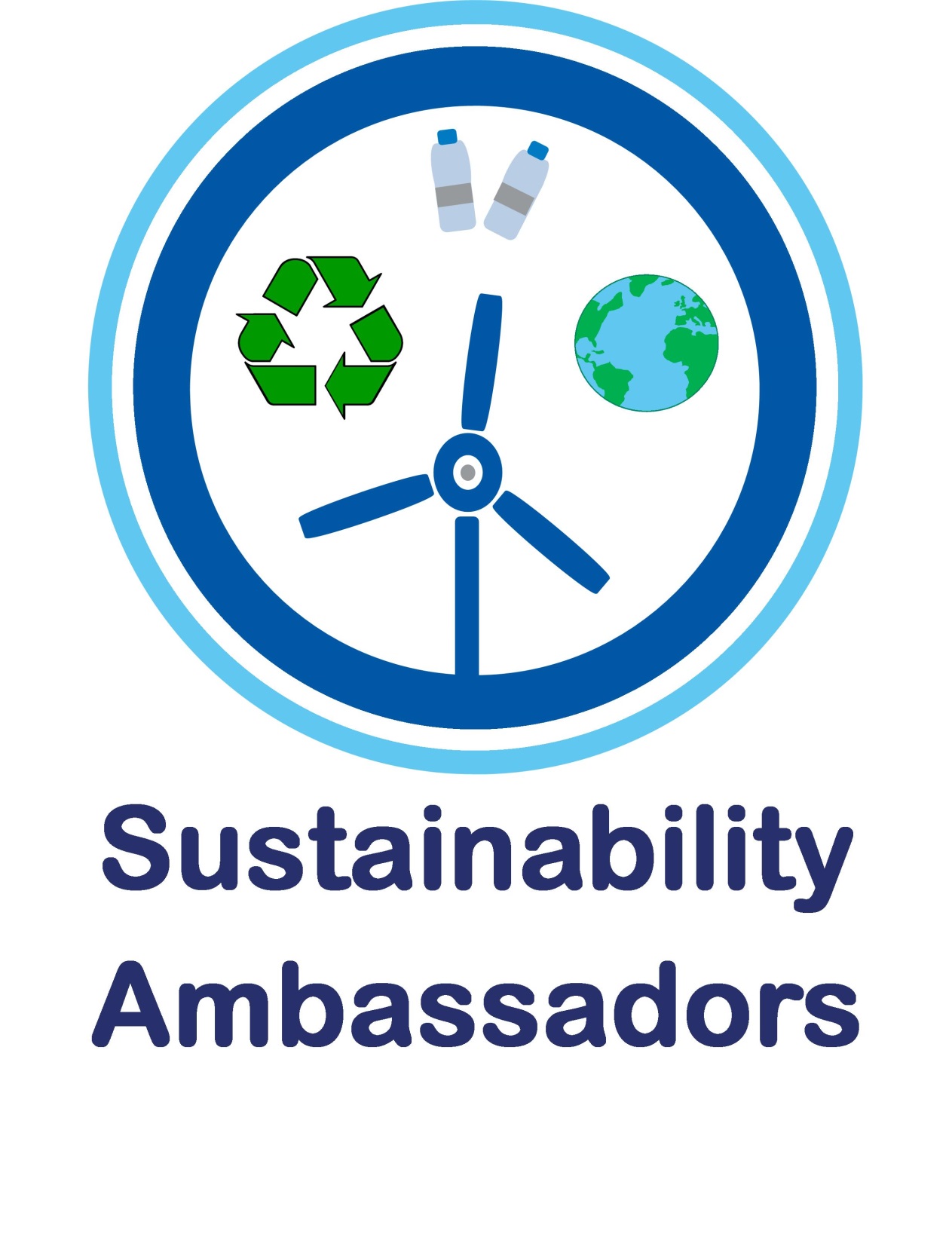 Substantive Knowledge (subject-specific)

Why the Anglo-Saxons invaded Britain.

What daily life was like for the Anglo-Saxons.

Key dates and events during the Anglo-Saxon and Viking periods.

Who Alfred the Great was and what his achievements were.

Who the Vikings were and why they invaded.

Viking invasion of Lindisfarne. 

What daily life was like for the Vikings.
Deeper Knowledge

Chronology 
That cause and effect shapes history.
How to use historical sources to find out information
Show an understanding of the conflicting portrayals of the Vikings
Compare daily life with other time periods studied, including previous year groups.
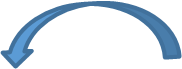 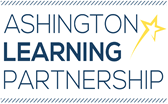 Real World Links:

Local history - Lindisfarne
Communication – understand and respect that people have different views.
Team-working – respect and listen to others, use the strength and skills of others.
Opportunities to apply Skills for Life during enquiry learning lessons.
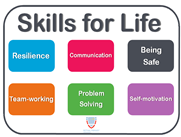 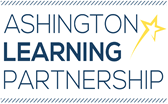 OPAL links
Influential Figures

King Alfred the Great
King Edward
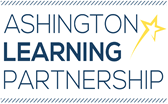 Curriculum Coverage

(Previous, expected and what follows on)
Prior National Curriculum Coverage
National Curriculum Coverage
Subsequent National 
Curriculum 
Coverage
Year 3 Autumn Term - changes in Britain from the Stone Age to the Iron Age
 the Roman Empire and its impact on Britain - Boudicca, What the Romans brought to Britain
Year 4 Autumn Term - the Viking and Anglo-Saxon struggle for the Kingdom of England to the time of Edward the Confessor (the impact of the reign of Alfred the Great, struggle for power, the portrayal of the Vikings through historical sources, daily life.)
Year 5 Autumn Term - a study of an aspect or theme in British history that extends pupils’ chronological knowledge beyond 1066 (how and way crime and punishment has changed over time including the treatment of people of different genders and social classes, the success of the British Empire and the Industrial Revolution and how this impacted on population and a rise in crime levels).
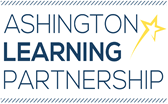 Language Plan
Sequence of Teaching and Learning
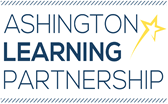 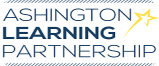 Sequence of Teaching and Learning
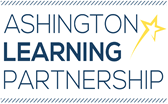 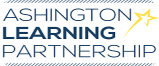 Sequence of Teaching and Learning
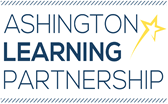 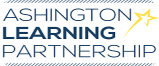 Sequence of Teaching and Learning
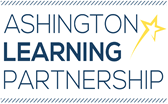 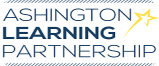